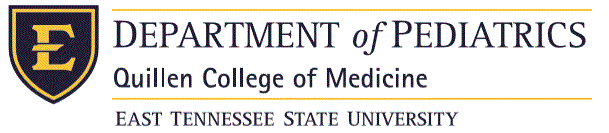 Introduction to Qualitative Research

Junior Faculty Development Series
QCOM, Department of Pediatrics

Presented by: Aliyah Smith-Gomis, DrPH(c), MPH
Manager of Research Operations and Faculty Development, QCOM
Objectives
Examine the foundations of qualitative research design, data collection, and data analysis 

Understand how to apply qualitative methods to your work at QCOM
Introductions/Icebreaker
Name

Have you ever conducted qualitative research?
Steps for Qualitative Research Design
Establish problem to be investigated 
State the purpose of the study 
Develop a conceptual/theoretical framework for the study 
Formulate general/specific research questions Select a qualitative research design 
Select a sampling strategy
Ensure reliability and validity
Determine data collection methods/tools 
Establish how data will be managed and analyzed 
Interpretation and discussion of findings 
Prepare report!
What is Qualitative Research?
“Qualitative research is a form of social inquiry that focuses on the way people interpret and make sense of their experiences and the world in which they live. A number of different approaches exist within the wider framework of this type of research, but most of these have the same aim: to understand the social reality of individuals, groups, and cultures. Researchers use qualitative approaches to explore the behavior, perspectives and experiences of the people they study. The basis of qualitative research lies in the interpretive approach to social reality.” Holloway, 1997, p.2)
Characteristics of Qualitative Research
Types of Qualitative Research
Case Study 
Ethnography
Historical Analysis
Phenomenology
Content Analysis
Grounded Theory
Narrative Report
Biography
Action Research
More about Qual. Research
Qual vs. Quant (Theories & Approaches)
Qual vs. Quant (Design & Data)
Paradigms and Theories
Paradigm
A worldview that presents a definition of the social world linked to related sources of information (data) and appropriate ways (methods) to tap these sources 
Framework that influences how we perceive and understand the world. 
Theories 
Organize conclusions about the social world as they emerge from specific findings of scientific studies
In conclusion, qual. research…
Open Discussion
Any qualitative research projects/ideas?

Follow up with me!
For questions, Contact: Aliyah Smith-Gomis, DrPH(c), MPHManager of Research Operations and Faculty Development, QCOMsmithat2@etsu.edu
Junior Faculty Development Series (Spring 2025)
Introduction to Qualitative Research
Jan 22 @ 12PM-1PM

Promotion and Midterm Reviews
Feb 27 @ 12PM-1PM

Annual reviews / Watermark / CV
March 17 @ 12PM-1PM

Scientific Writing
April 30 @ 12PM-1PM